Electric Machine Design Course
Stator Phase Circuits & Coil Design, Part 2 
Lecture # 15
Mod 15 Copyright: JR Hendershot 2012
130
Phase coil design guidelines
Select wye or delta phase connections.  Can be series
	or parallel & only wye connections require neutrals.

	Select phase coil locations (Full pitch or short pitch) for 	highest winding distribution factor. (Unity is best)
	
	Select number of turns per coil 
		Based upon required (NI) & voltage for IMs & RSMs 
		Based upon desired Ke for  SPM & IPM motors

	Select initial wire gage for about 40% bare copper to slot
	 area lot fill (for either single layer or multiple layer winding)
	
	Calculate coil resistance from mean turn length times 	number of turns times wire resistance/inch or meter.
Mod 15 Copyright: JR Hendershot 2012
131
More stator phase coil guidelines
Strands in hand of smaller gage are more flexible
	
	Litz wire might be required for high frequency machines

	Determine end turn configuration (blocking & lacing)

	Select magnet wire Pig-Tails, or attach lead wires or 	terminal stud egress for inverter connections.

	VIP or encapsulate stator to retain conductors from 	vibrating and to improve thermal conductivity

	Large machines require end turn support against vibration

	(See lecture # 13 for coil insulation topics)14
Mod 15 Copyright: JR Hendershot 2012
132
Current distribution imbalance in phase conductors
Ohm’s law describes DC resistance where current flow is equally distributed within a conductor.

Time-varying currents induce magnetic fields that redistribute the current density in the conductors.  (Most troublesome above 1KHz)	
	Skin effect losses & Proximity effect losses

Skin Effect:
	Current flow on conductor circumference caused by increased inductive 	wire reactance forcing current concentration on outer surface of wire.

		Skin depth =

Proximity Effect:
	Conductor current density is influenced by adjacent conductors which 	reduces useful conductor cross section & increases AC impedance.
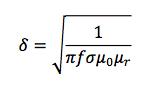 Mod 15 Copyright: JR Hendershot 2012
133
New England Wire
Effect of coil or conductor inductance
 vs. conductor locations within slots
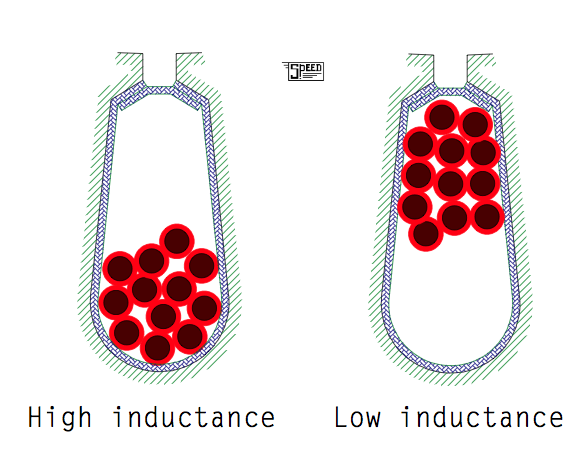 Conductors are either parallel strands per
turn or turns per coil 
in each slot.
Equal current sharing in each parallel conductor is very important

Else very high impedance loss results
Mod 15 Copyright: JR Hendershot 2012
134
Skin effects of electrical conductors
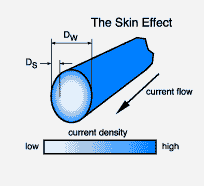 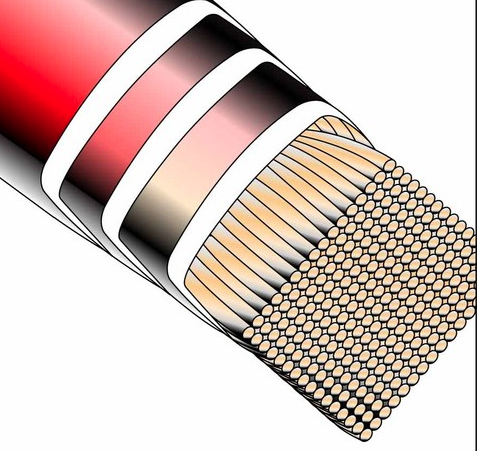 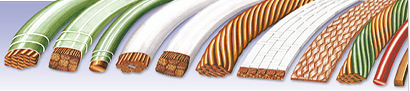 Certain high frequencies limit current penetration to outer skin of conductors
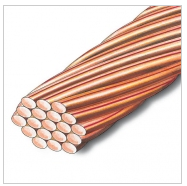 Litz wire solution to reduce skin effect AC impedances
Multiple twisted strands/turn increase effective copper area
Mod 15 Copyright: JR Hendershot 2012
135
Proximity AC loss reduction methods
Litz wire can be used  with limitations
	Is not effective for multiple strands/turn of Litz wire

Use of Roebel form wound coils that transposes all parallel path conductors per turn to occupy all conductor positions in each slot

For random wound coils, groups of parallel strands per turn can be transposed into different slots in the same phase, so as to have each group occupy all slot locations in each phase. 

(Details of this practice left to creative machine designers)
Mod 15 Copyright: JR Hendershot 2012
136
Proximity effect on phase conductors
Adjacent conductors in transformer


Blue area = high current density

White area = low current density
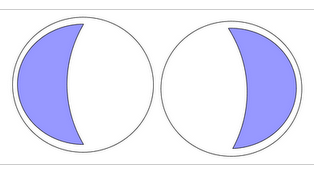 Conductors in PM motor slot


Blue area = high current density

Red area = low current density
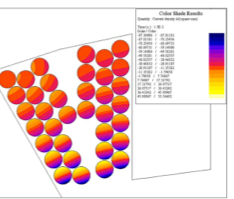 Mod 15 Copyright: JR Hendershot 2012
137
Parallel path conductors transposition using Roebel Coils
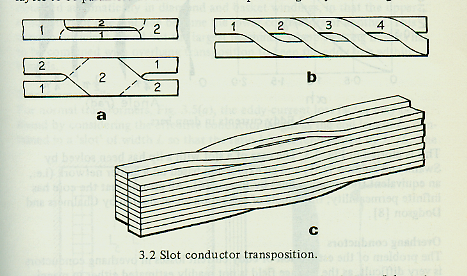 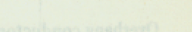 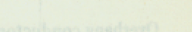 Transposition of parallel conductors to all slot positions for equal currents in each conductor
Coils used for large machines using rectangular wire
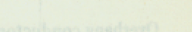 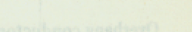 Mod 15 Copyright: JR Hendershot 2012
138
Phase coil transposition between         slots for random wound coils
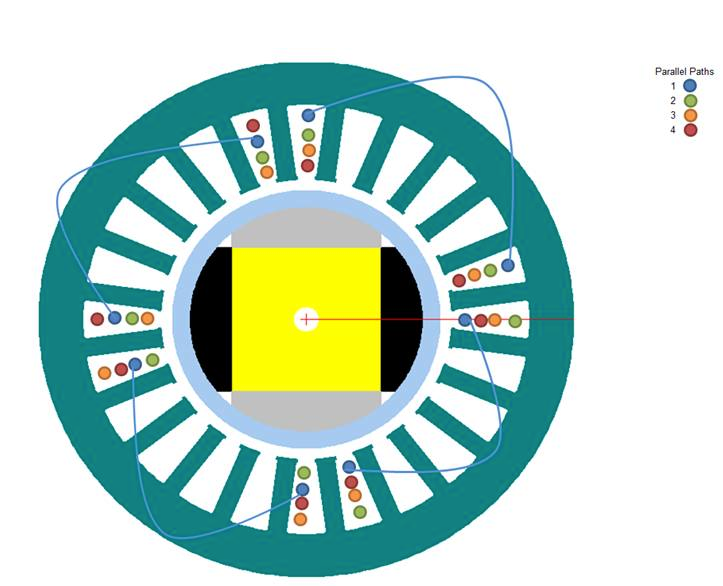 Four layers per slot. 
Each conductor group occupies each layer in the (8) slots per phase.

Other similar combinations are possible
Example of single layer & 2 coils/phase/pole
Mod 15 Copyright: JR Hendershot 2012
139
Winding distribution vs. poles(Ratio of span of phase coils to rotor pole span)
Winding distribution factor less than unity reduces the effective turns/coil for flux linkage & resulting torque

Typically full pitch coil spans for integral slot windings result in unity winding distribution factors.

Example: 8 poles & 12 slots (wound 1-2) yields a 86.6 % winding factor of 0.866. 
Another example: 4 poles & 12 slots with full pitch coils (wound 1-4) = 100% winding factor or 1.0.
Mod 15 Copyright: JR Hendershot 2012
140
Concepts for phase coil layout procedures
Once the pole and slot number have been selected, select slots for coils/phase
(see lecture # 10 for determination of balanced slot & pole combinations)

Very little published papers or articles on this topic

Some configurations such as integral slot winding are somewhat obvious.

Most fractional slot combinations are not obvious & perhaps are “trade secrets”

Many combinations allow multiple coils slot placement options

Example (3) phases, 12 stator poles & 10 rotor poles
	There are (7) different balanced winding pattern possibilities

The one with the highest winding distribution factor is preferred.

How do we come up with these winding patterns??
Mod 15 Copyright: JR Hendershot 2012
141
Stator winding layout process using winding phasor method
This method has been promoted by Professor K. Reichert from Switzerland and has been taught around the world by many professors including Prof. Ing. Valéria Hrabovcová of the University of Zilina in the Slovak Republic.  I am indebted to her work and teaching  me to understand this technique which I am pleased to pass along in this lecture because there is very little published on this important topic. 

This phasor method is based upon an important fundamental principles of rotating magnetic fields inside the stator in the air-gap cylinder between the rotor and stator.
Three phase 120 deg.
 distributed stator windings
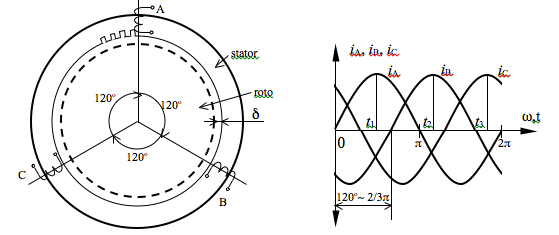 Two pole rotor
Three sinusoidal currents shifted 120 deg. apart
Mod 15 Copyright: JR Hendershot 2012
142
Winding phasor method continued
The pole and phase windings must be linked like the diagram on the previous slide so we must determine the proper coil location for each phase to accomplish that proper linkage.

We must start with some term definitions used to express the important relationships used to determine the coil placements in a phasor diagram
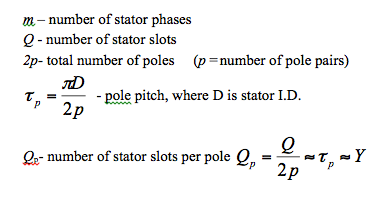 where Y is the span or each coil. If			 the span is full pitch and is identical to the pole pitch.
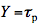 Mod 15 Copyright: JR Hendershot 2012
143
Winding phasor method continued
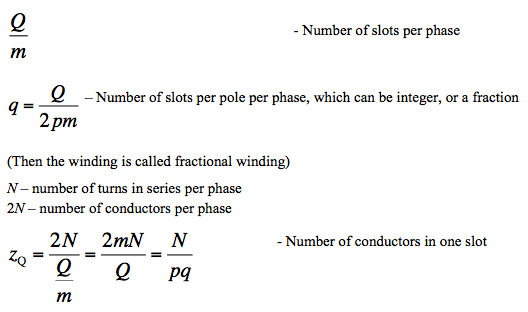 Using these relationships we can create a winding phasor diagram and determine the phase coil locations.

We first need the phasor diagram, along with a stator cross section with the slots numbered and we can create the slot list for the coil placements for each phase. The linear winding diagram can also be determined from this data.
Mod 15 Copyright: JR Hendershot 2012
144
Winding phasor method continued
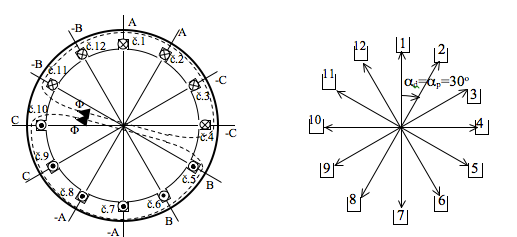 Example of a two pole (p = 2)  three phase stator (m=3), cross section on the left and with the stator phasor diagram on the right.  m = 3, Q = 12, q = 2,
Mod 15 Copyright: JR Hendershot 2012
145
Winding phasor method continued
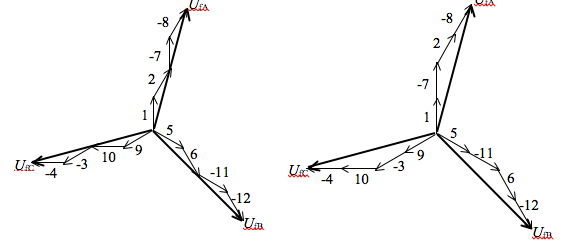 The resulting phase voltage diagrams spaced 120 degrees apart
Mod 15 Copyright: JR Hendershot 2012
146
Winding phasor method continued
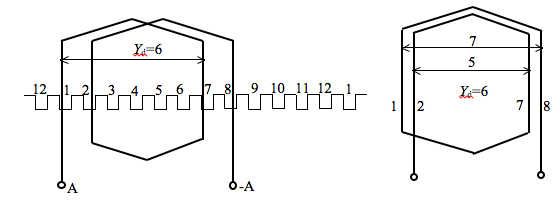 Two possible ways each phase can be inserted

Left: lap winding, all coils same span
Right: concentric winding, coil spans are not identical.

A slot list for coil locations can be easily generated from this layout of coils and numbered slots. It is often convenient to super-impose scaled pol  rectangles over these slots to check the direction of current paths vs. polarities
Mod 15 Copyright: JR Hendershot 2012
147
Slot-side-voltage-start method continued
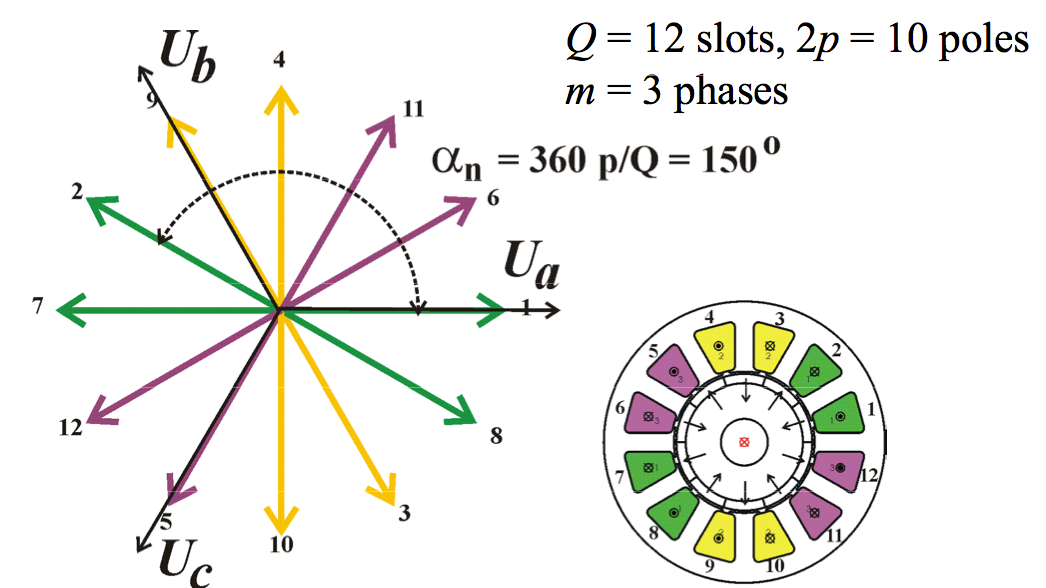 K.Reichart &
 J. Steinbrink
Mod 15 Copyright: JR Hendershot 2012
148
Slot-side-voltage-star method
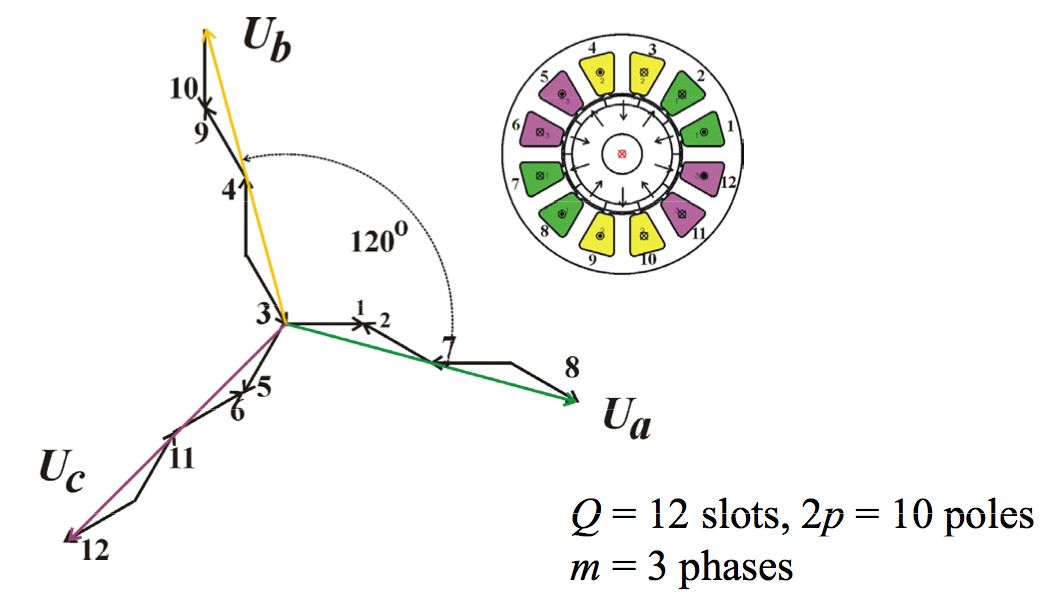 K.Reichart &
 J. Steinbrink
Mod 15 Copyright: JR Hendershot 2012
149
Slot locations or coil placements
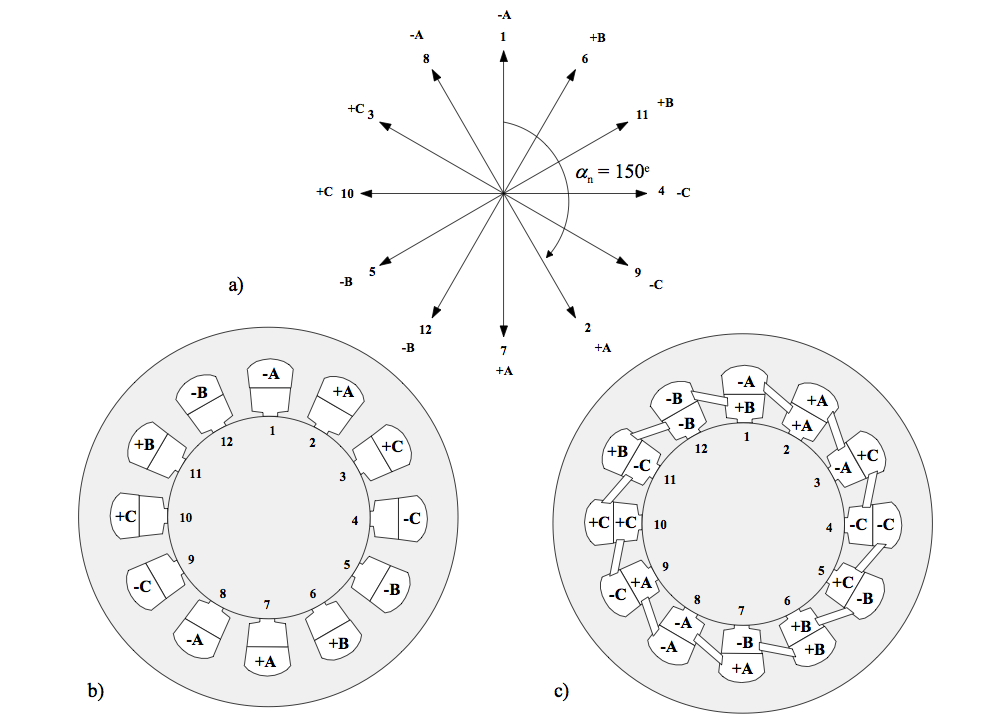 12 slots
10m poles
30 degree slots
36 degree poles
Single layer winding with
2 coil/phase
Dual layer winding with
4 coil/phase
Mod 15 Copyright: JR Hendershot 2012
150